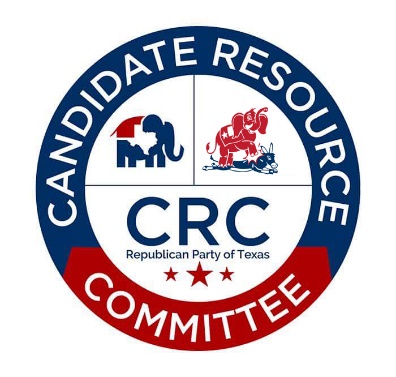 CANDIDATE RESOURCE COMMITTEE CAPITAL CLUB
Platinum Level Member

SENATOR JANE NELSON SD 12

Senate Finance Committee Chairwoman 

Longtime CRC Supporter
“Paid for by the Republican Party of Texas.  Not authorized by any candidate or candidate’s committee.  www.texasgop.org”
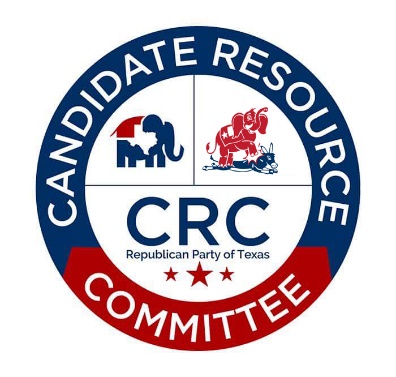 CANDIDATE RESOURCE COMMITTEE CAPITAL CLUB
Platinum Level Member

SENATOR Kelly HancockSD 9

Senate Administrative Chairman 

Senator Business and Commerce Chairman
“Paid for by the Republican Party of Texas.  Not authorized by any candidate or candidate’s committee.  www.texasgop.org”
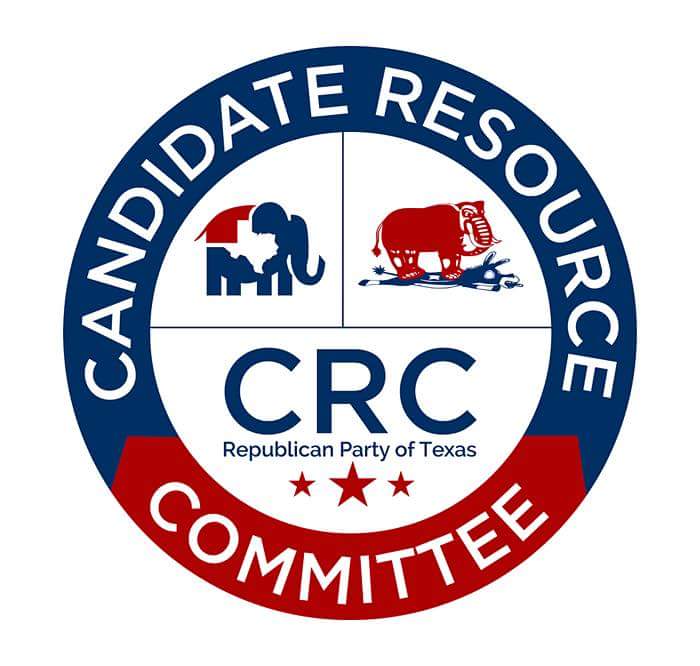 CANDIDATE RESOURCE COMMITTEE CAPITAL CLUB
Platinum Level Member

SENATOR 
PAUL BETTENCOURT SD 7

Senate GOP Caucus Chairman 
Former CRC Committee member
Property Tax Reform Warrior
“Paid for by the Republican Party of Texas.  Not authorized by any candidate or candidate’s committee.  www.texasgop.org”
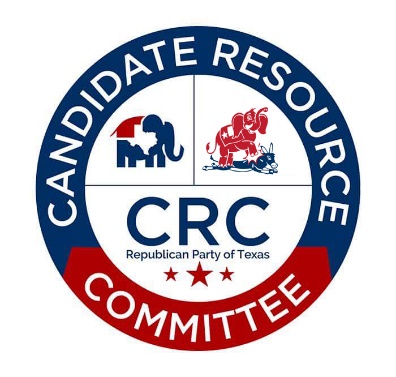 CANDIDATE RESOURCE COMMITTEE CAPITAL CLUB
Platinum Level Member

Congressman Kevin BradyHD 8
Chairman of the House Ways and Means Committee 

Thank you CRC Committee member Bob Borokoft
“Paid for by the Republican Party of Texas.  Not authorized by any candidate or candidate’s committee.  www.texasgop.org”
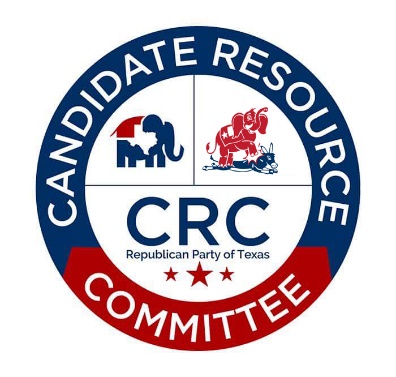 CANDIDATE RESOURCE COMMITTEE CAPITAL CLUB
Platinum Level Member

Rep. Todd HunterHD 8
Chairman of the Calendar Committee

Thank you CRC Committee member Janie Melendez
“Paid for by the Republican Party of Texas.  Not authorized by any candidate or candidate’s committee.  www.texasgop.org”
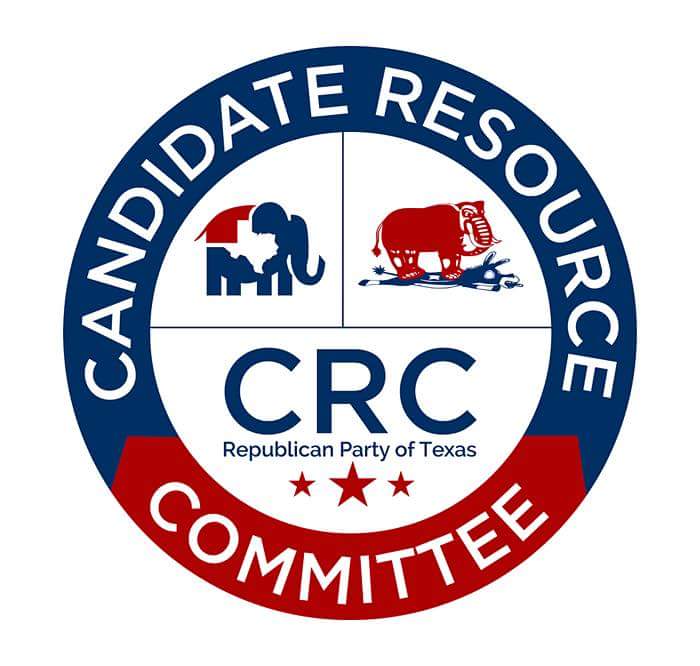 CANDIDATE RESOURCE COMMITTEE CAPITAL CLUB
Platinum Level Member
GOP CONGRESSIONAL NOMINEE HD 6 
TARRANT CO TAX ASSESSOR-COLLECTOR
RON WRIGHT
Future Freedom Caucus Member
Former CRC FUND RECIPIENT
“Paid for by the Republican Party of Texas.  Not authorized by any candidate or candidate’s committee.  www.texasgop.org”
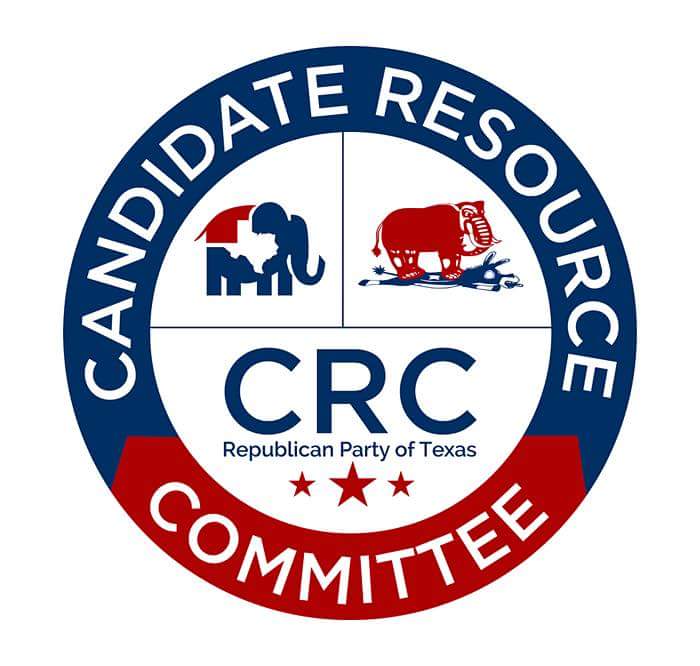 CANDIDATE RESOURCE COMMITTEE CAPITAL CLUB
Gold Level Members
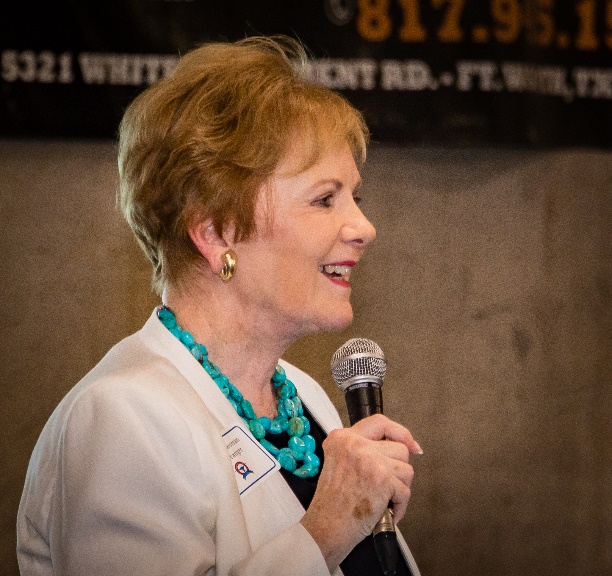 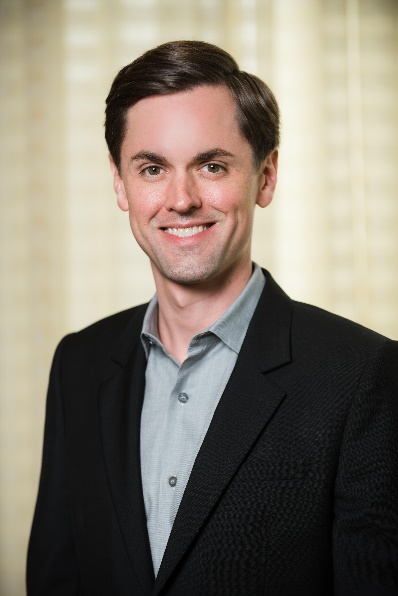 Mayes Middleton
Republican Nominee in HD 23
Hon. Kay Granger
Congresswoman TX HD 12
“Paid for by the Republican Party of Texas.  Not authorized by any candidate or candidate’s committee.  www.texasgop.org”
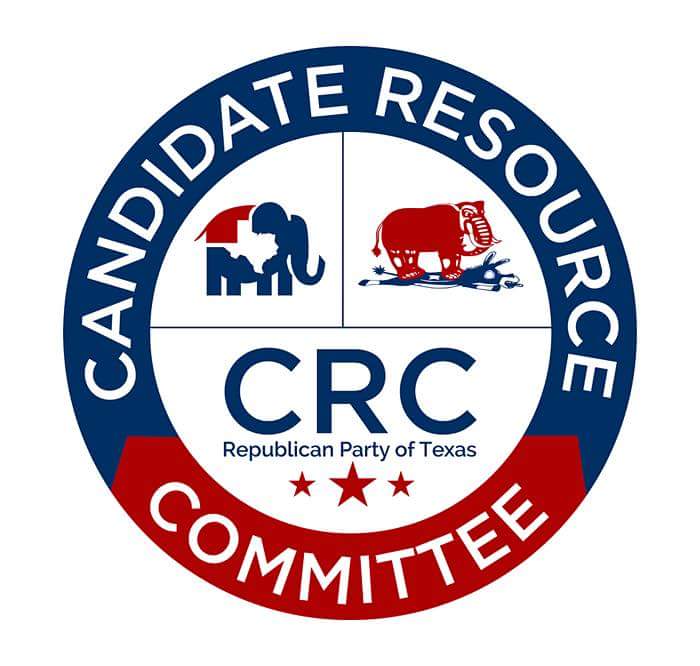 CANDIDATE RESOURCE COMMITTEE CAPITAL CLUB
Gold Level Member
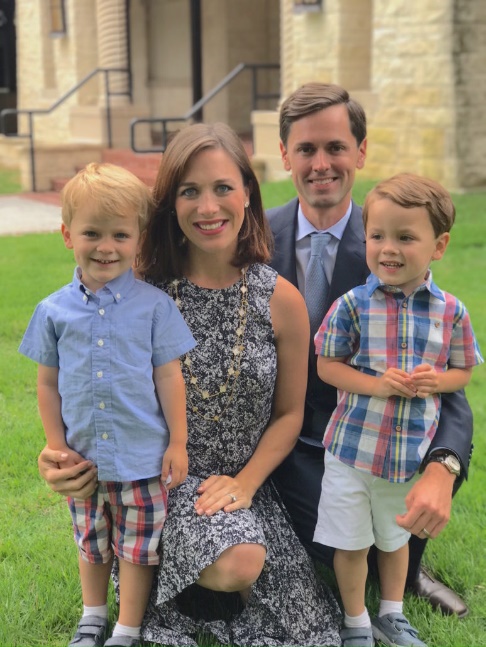 Mayes Middleton
“Paid for by the Republican Party of Texas.  Not authorized by any candidate or candidate’s committee.  www.texasgop.org”
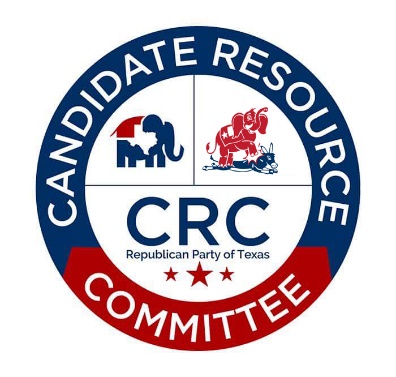 CANDIDATE RESOURCE COMMITTEE CAPITAL CLUB
Silver Level Members
State Representative Phil King  HD 61
State Representative Jason Isaac HD 45 
State Representative Gio Capriglione  HD 98
Tarrant County Judge Glen Whitley
Former SREC SD 12 Mona Bailey 
CRC Committee member Cindy Asche
“Paid for by the Republican Party of Texas.  Not authorized by any candidate or candidate’s committee.  www.texasgop.org”
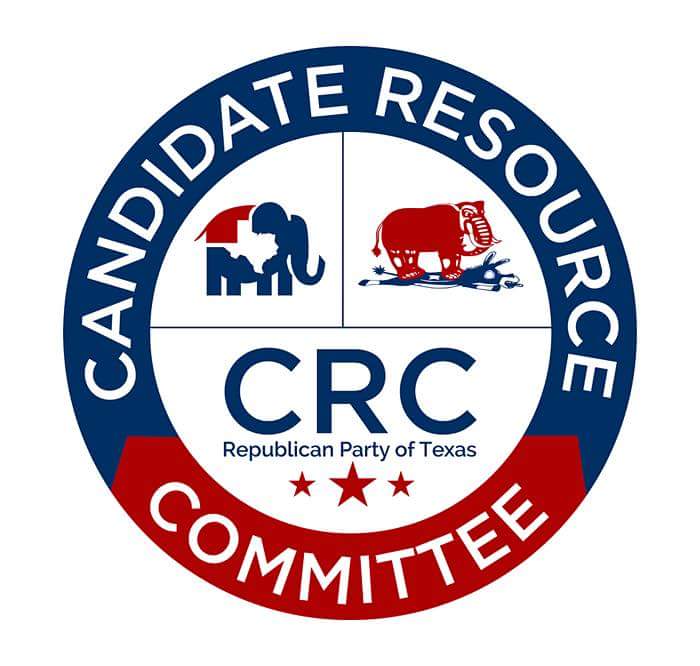 CANDIDATE RESOURCE COMMITTEE CAPITAL CLUB
Bronze Level Member

Texas Ag. Commissioner      	Sid Miller
Texas Land Commissioner     	George P. Bush 
Texas Railroad Commissioner   	Christi Craddick
Texas Railroad Commissioner 	Ryan Sitton
US Congressman CD 13		Mac Thornberry
US Congressman CD 26		Dr. Michael Burgess
US Congressman CD 25		Roger Williams
US Congressman CD 24		Kenny Marchant
State Senator SD 1 		Brian Hughes
“Paid for by the Republican Party of Texas.  Not authorized by any candidate or candidate’s committee.  www.texasgop.org”
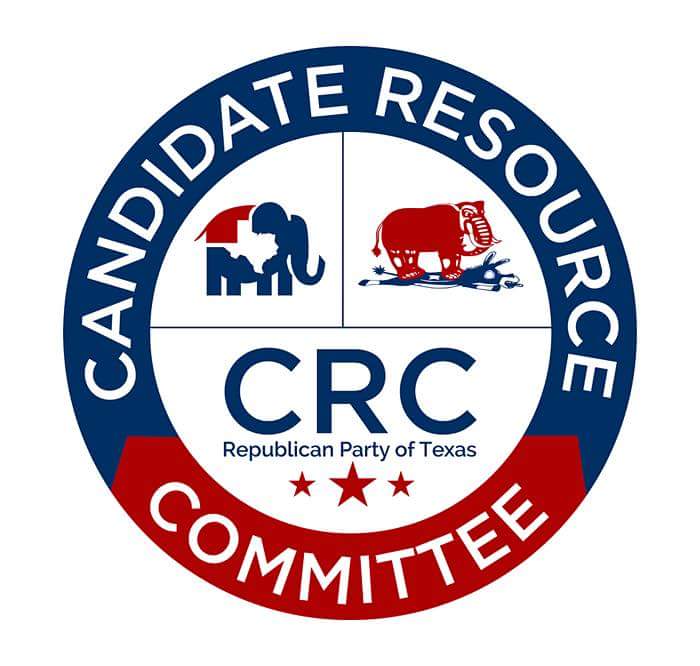 CANDIDATE RESOURCE COMMITTEE CAPITAL CLUB
Bronze Level Member

State Representative HD 96	Bill Zedler
State Representative HD 93	Matt Krause
State Representative HD 91	Stephanie Klick
State Representative HD 92	Jonathan Stickland
State Representative HD 96	Craig Goldman
State Representative HD 5	Cole Hefner
State Representative HD 68	Drew Springer
State Representative HD 11	Travis Clardy
Mayor Dalworthington Gardens 	Kimberly Fitzpatrick
Republican Party Chairman	James Dickey
National Committeewoman	Toni Anne Dashiell
“Paid for by the Republican Party of Texas.  Not authorized by any candidate or candidate’s committee.  www.texasgop.org”
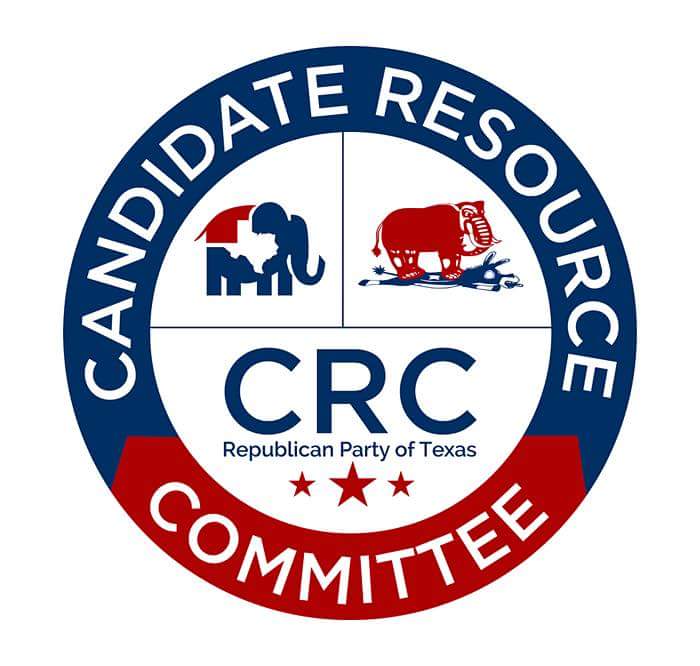 CANDIDATE RESOURCE COMMITTEE CAPITAL CLUB
Bronze Level Member

SREC Sgt-at-arms		Nelda Eppes
SREC  Committeewoman		Marian Stanko 
State Rep Candidate & SREC  Committeewoman						Candy Nobel
SREC Committeewoman		Melanie Flowers
Fmr. SREC Committeewoman	Rena Peden
Nueces County Chair		Mike Bergsma
Fmr SREC Parlimentarian	Richard Hayes
				Melody Gillett

Republican Club of Bexar Co
Bastrop County GOP
“Paid for by the Republican Party of Texas.  Not authorized by any candidate or candidate’s committee.  www.texasgop.org”
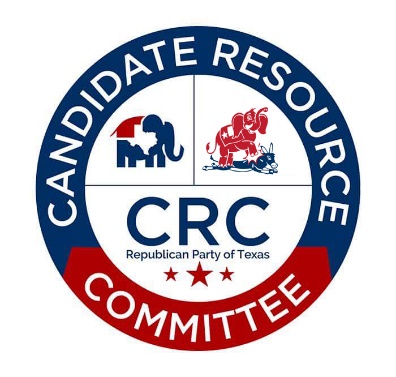 CANDIDATE RESOURCE COMMITTEE CAPITAL CLUB
Copper Level Member

Republican Women of Northeast Texas
Titus County Republican Party
Republican Women of Greater North Texas
“Paid for by the Republican Party of Texas.  Not authorized by any candidate or candidate’s committee.  www.texasgop.org”